Annex 2- Story of Play around Europe
The Joy of Play: A Story Across Europe
2023-1-BG01-KA220-SCH-000160813
ECO-CIVIC Awareness- ECA project
In the heart of Europe, where the landscapes are as diverse as its cultures, children find joy and connection in the simple act of play.
In the bustling city of Barcelona, Spain, we met Carlos, a young boy with a passion for soccer. Each afternoon, he would join his friends in the park, using jackets as goalposts and playing until the sun dipped below the horizon. Their laughter and shouts filled the air, a testament to the game's power to bring people together.
Not far away, in the rolling hills of the French countryside, Sophie turned nature into her playground. With a crown of wildflowers in her hair, she led her friends on adventures through the forests, their imaginations turning them into knights and queens of old. Through play, they explored the bounds of friendship and bravery.
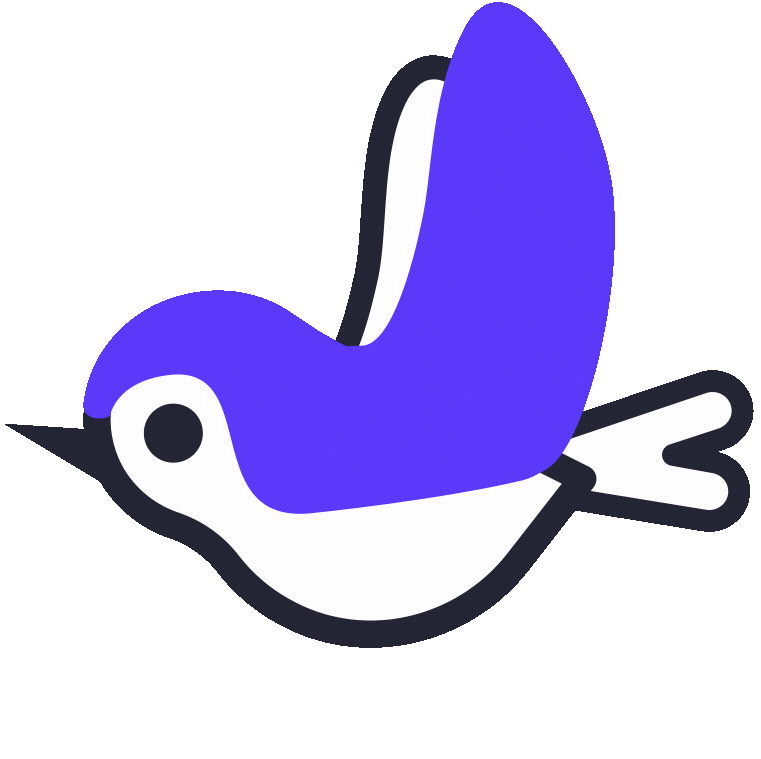 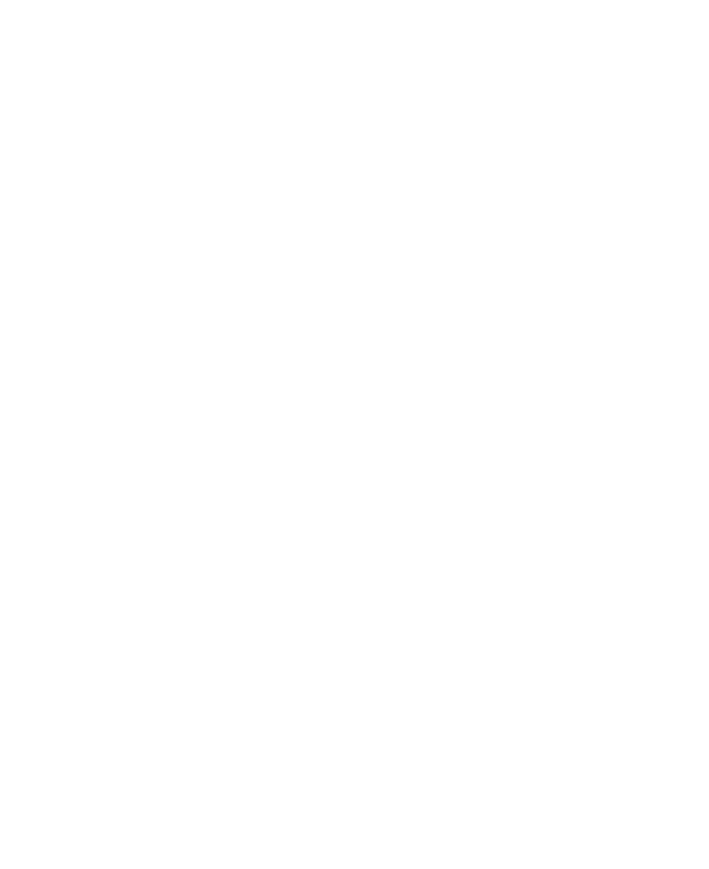 Crossing into the snowy Alps of Switzerland, we found Luca, whose favorite days were when the snow was just right for building. He and his friends would sculpt snowmen and forts, their chilly fingers shaping a winter wonderland. Their creations stood as monuments to creativity and the joy of seasonal play.
And in the cobbled streets of Rome, Italy, Lucia showed her mastery of hopscotch, drawing grids on the ground and hopping with a grace that drew crowds. It was a game of skill and balance, a dance on stone that connected past and present, a reminder of timeless play.
These stories from across Europe share a common thread—the undeniable joy found in play. Though the games may vary, the laughter, the sense of community, and the freedom to explore are universal.
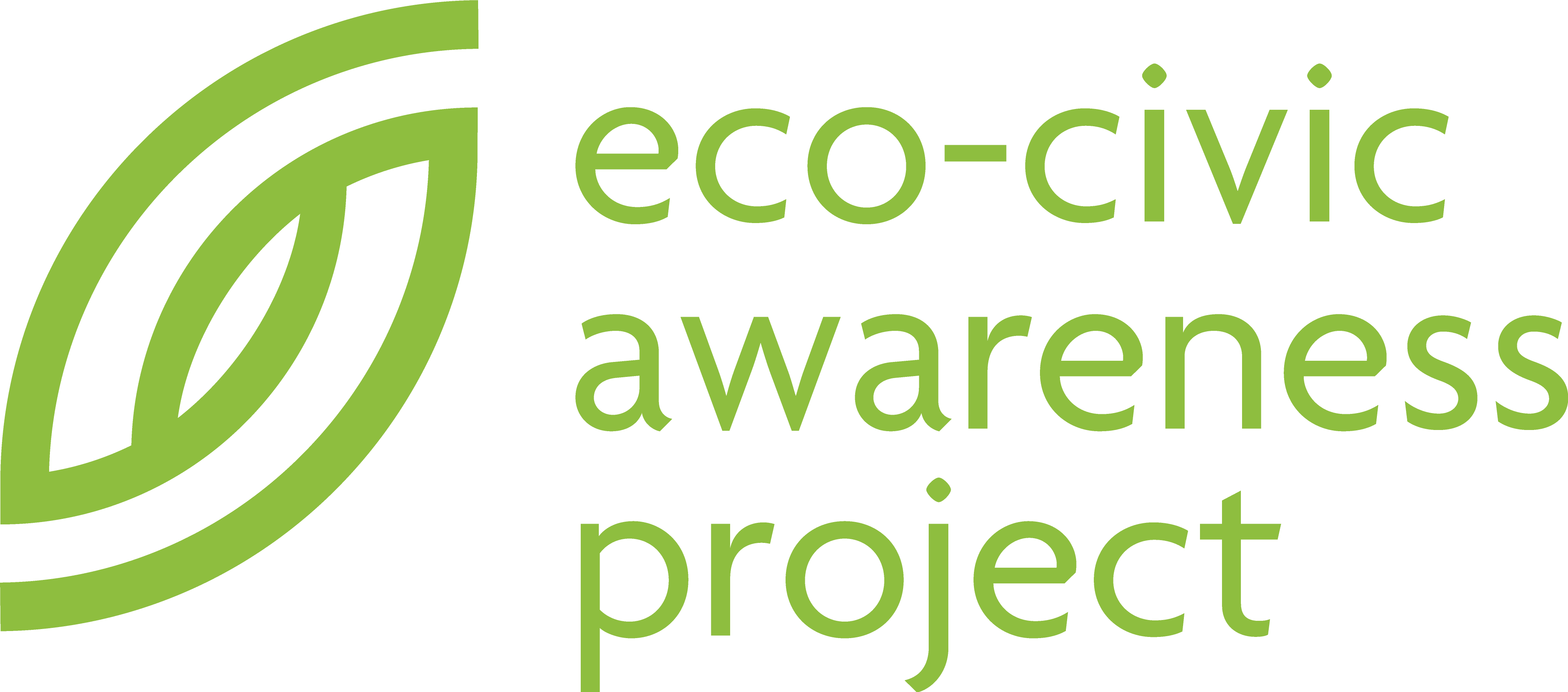 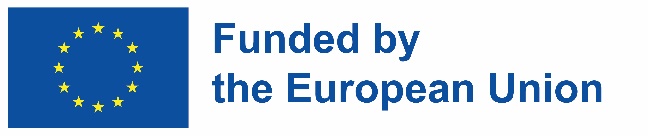 Module: Civic awareness
Sub-module: Human rights – Children’s rights
Topic: My Right to Play
Resource title: Powerpoint
Credits: APDN
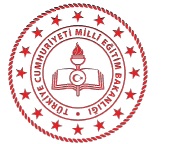 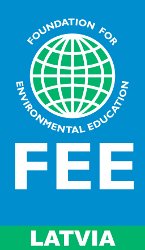 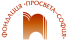 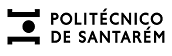 2023-1-BG01-KA220-SCH-000160813
All media are within the EU intellectual property law.
Funded by the European Union. Views and opinions expressed are however those of the author(s) only and do not necessarily reflect those of the European Union or the European Education and Culture Executive Agency (EACEA). Neither the European Union nor EACEA can be held responsible for them.